2.2. SISTEMA ÚNICO DE MANEJO
AMBIENTAL
FACULTAD DE CIENCIAS POLÍTICAS Y ADMINISTRATIVAS
Asignatura: DERECHO AMBIENTAL
Periodo: 2025-1S 
Dra. Rosa ambi infante
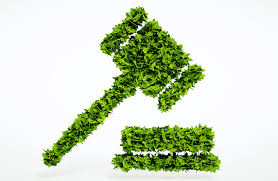 Qué es el Sistema Único de Manejo Ambiental?
El Sistema Único de Manejo Ambiental (SUMA) es una herramienta o marco institucional creado para coordinar, integrar y controlar las actividades que pueden generar impactos en el medio ambiente. Su finalidad principal es asegurar que dichas actividades se realicen respetando las normas de protección ambiental y promoviendo un desarrollo sostenible.
En Ecuador, el SUMA está regulado dentro del marco de la legislación ambiental nacional y forma parte del Sistema Nacional Descentralizado de Gestión Ambiental (SNDGA).
Objetivos del SUMA
Establecer procedimientos unificados para la gestión ambiental de actividades productivas, extractivas o de infraestructura.
Prevenir, mitigar y controlar los impactos negativos en el ambiente.
Fortalecer la gestión ambiental descentralizada, articulando las competencias entre el gobierno central, los GADs (Gobiernos Autónomos Descentralizados) y otras entidades.
Asegurar la participación ciudadana en los procesos de evaluación y seguimiento ambiental.
Mejorar la eficiencia y transparencia en el otorgamiento de permisos ambientales.
Componentes clave del SUMA(Sistema Único de Manejo Ambiental)
Instrumentos de Gestión Ambiental:
Evaluación de Impacto Ambiental (EIA)
Licencias y registros ambientales
Planes de manejo ambiental
Auditorías ambientales
Certificados de intersección y cumplimiento
2. Autoridad Ambiental Nacional:
El Ministerio del Ambiente (hoy parte del Ministerio de Ambiente, Agua y Transición Ecológica - MAATE) lidera la aplicación del sistema y supervisa su correcto funcionamiento.
3. Coordinación Interinstitucional:
Se articula con municipios, prefecturas y otras instituciones públicas y privadas que tengan competencia ambiental.
4. Seguimiento y Control:
Supervisión de los compromisos ambientales asumidos por los proyectos, con base en auditorías y reportes técnicos.
Importancia del SUMA
Garantiza una gestión ambiental integral y eficiente.
Permite el monitoreo continuo de las actividades con impacto ambiental.
Fomenta la transparencia, rendición de cuentas y la participación ciudadana.
Contribuye a prevenir conflictos sociales y ecológicos.
Es fundamental para cumplir los compromisos del país en materia de cambio climático, conservación y desarrollo sostenible.
2.2.1. LA REGULARIZACIÓNAMBIENTAL
¿Qué es la regularización ambiental?
La regularización ambiental es el proceso administrativo mediante el cual se evalúa, autoriza y supervisa la ejecución de proyectos, obras o actividades que puedan causar impactos al ambiente. Este proceso es obligatorio para todos los sectores económicos en Ecuador, según lo establecido en la Ley de Gestión Ambiental y el Texto Unificado de Legislación Secundaria del Ministerio del Ambiente (TULSMA).
Tiene como finalidad asegurar que las actividades se desarrollen de manera legal, técnica y ambientalmente responsable, previniendo, mitigando o compensando sus impactos negativos.
Base legal en Ecuador
Constitución del Ecuador (2008):
Art. 395: Principio de prevención y precaución en la política ambiental.
Art. 396: Obligación del Estado de exigir la reparación integral del daño ambiental.
Ley de Gestión Ambiental:
Regula los procedimientos para obtener permisos ambientales, establece responsabilidades y sanciones.
TULSMA (actualizado por el MAATE):
Regula todo el procedimiento de regularización ambiental: clasificación, estudio, aprobación, seguimiento y control.
Etapas del proceso de regularización ambiental
Clasificación Ambiental del Proyecto (CAP):
Se determina si la actividad es de bajo, mediano o alto impacto.
Esto define si necesita un registro o una licencia ambiental.
Solicitud de Certificado de Intersección:
Para saber si el proyecto afecta áreas protegidas o sensibles.
Emitido por el MAATE mediante el Geoportal Ambiental.
Elaboración de estudios ambientales:
Según el nivel de impacto, se requiere:
Ficha ambiental
Estudio de Impacto Ambiental (EIA)
Diagnóstico ambiental
Deben incluir planes de manejo y participación ciudadana.
Etapas del proceso de regularización ambiental
4. Proceso de participación ciudadana:

Obligatorio para proyectos de mediano y alto impacto.
Puede ser consulta pública, talleres o audiencias.

5. Revisión y emisión del permiso ambiental:
Si cumple con los requisitos, el MAATE o el GAD competente emite:
Licencia ambiental (impacto alto)
Registro ambiental (impacto bajo o medio)

6. Seguimiento y control:
Mediante auditorías, informes de cumplimiento ambiental y visitas técnicas.
Importancia de la regularización ambiental
Previene daños ecológicos y conflictos sociales.
Asegura el cumplimiento de normas ambientales nacionales e internacionales.
Garantiza el derecho constitucional de los ciudadanos a vivir en un ambiente sano.
Protege los recursos naturales y la salud de la población.
Evita sanciones, clausuras y responsabilidades civiles o penales para los promotores del proyecto.
Casos en que se requiere regularización
Construcción de carreteras, hidroeléctricas, industrias, urbanizaciones.
Actividades extractivas: minería, petróleo, tala.
Agroindustria, piscicultura, infraestructura turística, entre otros.
Qué son los instrumentos de regularización ambiental?
Los instrumentos de regularización ambiental son herramientas legales, técnicas y administrativas utilizadas por el Estado para evaluar, autorizar, controlar y hacer seguimiento a las actividades que puedan generar impactos negativos sobre el medio ambiente.
Están regulados por el Texto Unificado de Legislación Secundaria del Ministerio del Ambiente (TULSMA) y forman parte esencial del Sistema Único de Manejo Ambiental (SUMA), bajo el marco del Sistema Nacional Descentralizado de Gestión Ambiental (SNDGA).
Principales instrumentos de regularización ambiental en Ecuador
1. Clasificación Ambiental del Proyecto (CAP)
Es el primer paso obligatorio.
Determina el nivel de impacto ambiental (bajo, medio, alto).
Define si el proyecto requiere un registro o una licencia ambiental.
2. Certificado de Intersección
Emitido por el MAATE a través del Geoportal Ambiental.
Indica si el proyecto se encuentra dentro de áreas protegidas, zonas frágiles o territorios ancestrales.
Es un requisito previo para continuar con la regularización.
Principales instrumentos de regularización ambiental en Ecuador
3. Registro Ambiental
Se otorga a actividades de bajo o mediano impacto.
Requiere una ficha ambiental y el cumplimiento de requisitos básicos.
No necesita Estudio de Impacto Ambiental (EIA), pero sí puede requerir un Plan de Manejo Ambiental (PMA).
4. Licencia Ambiental
Obligatoria para actividades con alto impacto ambiental.
Requiere:
Estudio de Impacto Ambiental (EIA)
Participación ciudadana
Plan de Manejo Ambiental
Es emitida por el MAATE o por GADs con competencias ambientales delegadas.
4. Estudio de Impacto Ambiental (EIA)
Documento técnico que identifica, evalúa y propone medidas para mitigar los impactos de un proyecto.
Requiere un proceso de participación ciudadana previa y obligatoria.
5. Plan de Manejo Ambiental (PMA)
Conjunto de medidas técnicas, legales y operativas para prevenir, mitigar, controlar o compensar los impactos ambientales.
Es obligatorio tanto para licencias como registros.
6. Auditorías Ambientales
Revisión técnica periódica del cumplimiento del PMA y de los compromisos asumidos.
Puede ser interna (de la empresa) o externa (por consultores acreditados).
7. Informes de Cumplimiento Ambiental (ICA)
Informes que deben presentarse en plazos establecidos (generalmente anuales o semestrales).
Sirven para el seguimiento y control por parte de la autoridad ambiental.
Otros instrumentos complementarios
Permisos sectoriales adicionales: Por ejemplo, permisos hídricos, forestales, de vertidos, de emisiones, etc.
Certificaciones ambientales voluntarias: Algunas empresas optan por sellos ecológicos o normas ISO 14001.
Planes de contingencia y cierre ambiental: En proyectos mineros, petroleros o industriales.
Importancia de los instrumentos
Aseguran que los proyectos cumplan con la normativa ambiental nacional.
Permiten al Estado monitorear y controlar los impactos de las actividades económicas.
Garantizan el derecho de las comunidades a participar y a vivir en un entorno sano.
Reducen el riesgo de conflictos socioambientales y sanciones legales.